Окружно такмичење2011. година
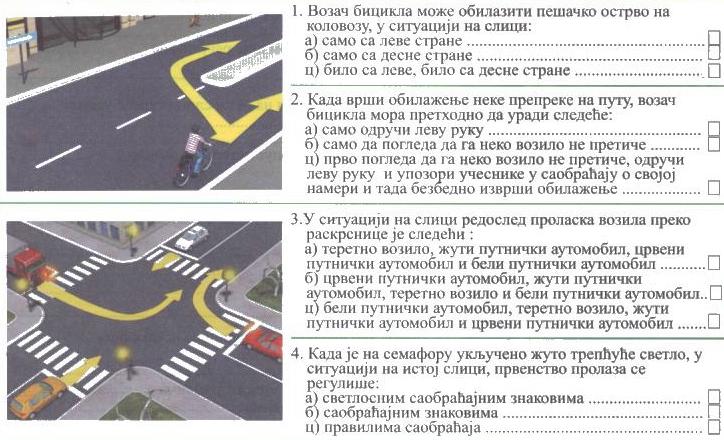 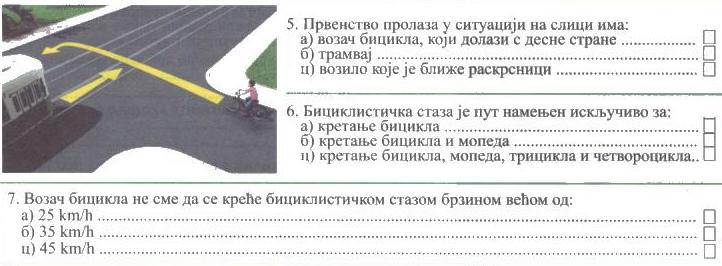 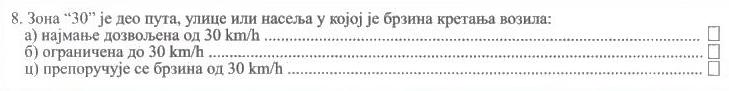 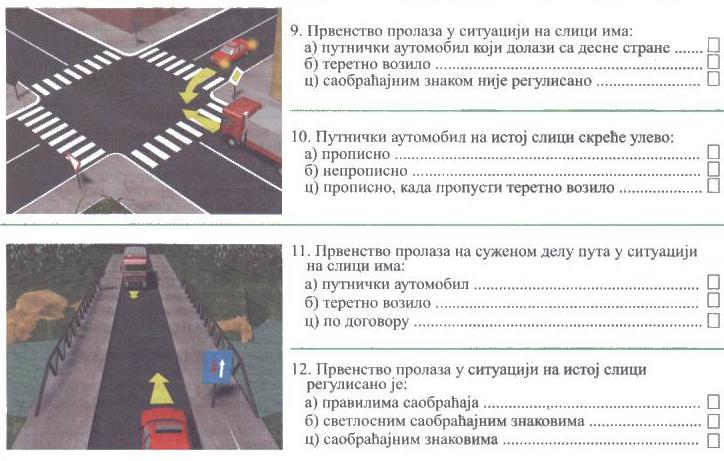 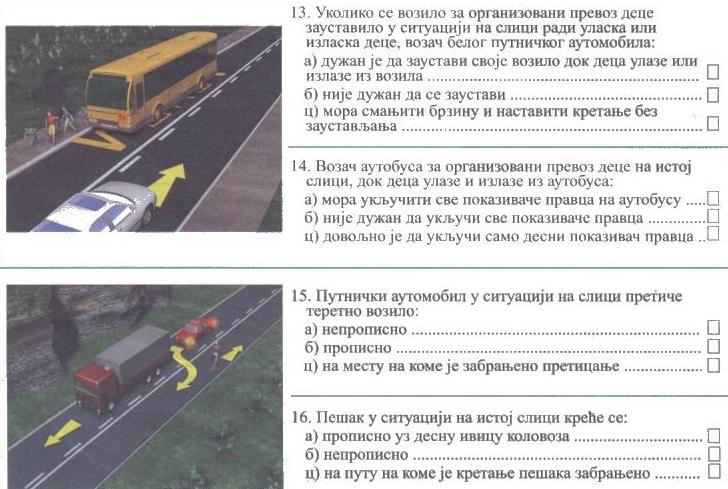 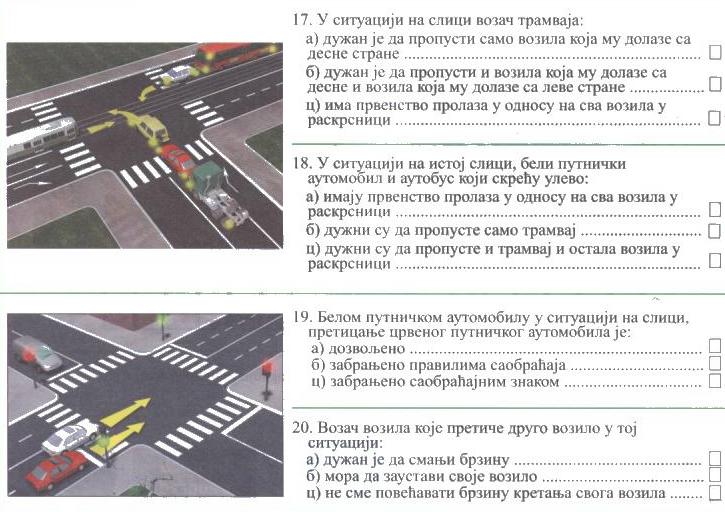 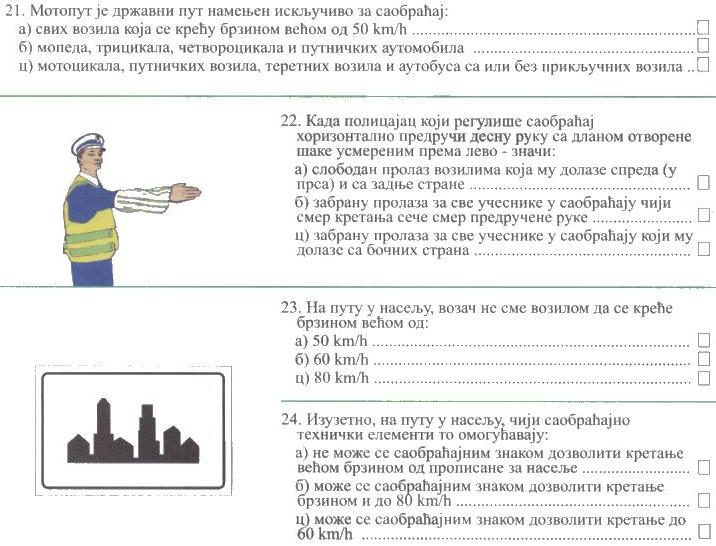 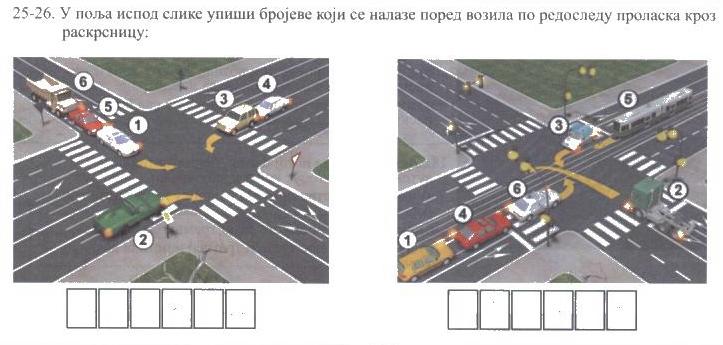 1
3
5
2
2
6
4
6
1
5
3
4
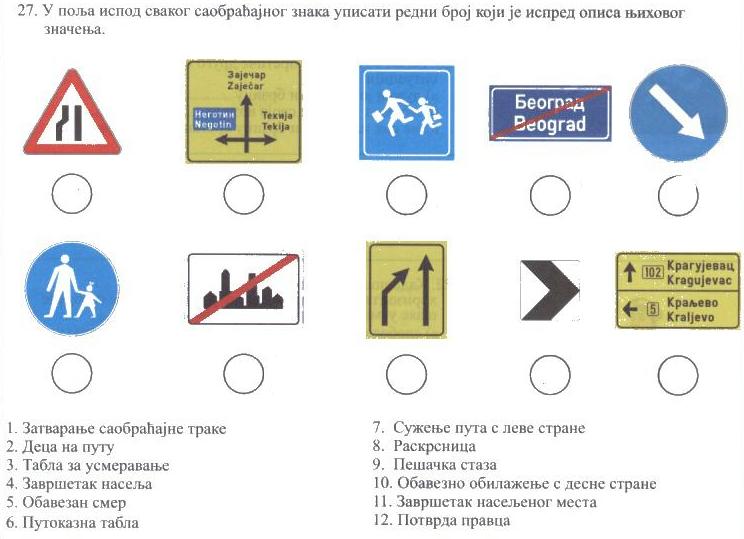 8
2
10
7
4
11
3
9
12
1